БАЙКАЛ
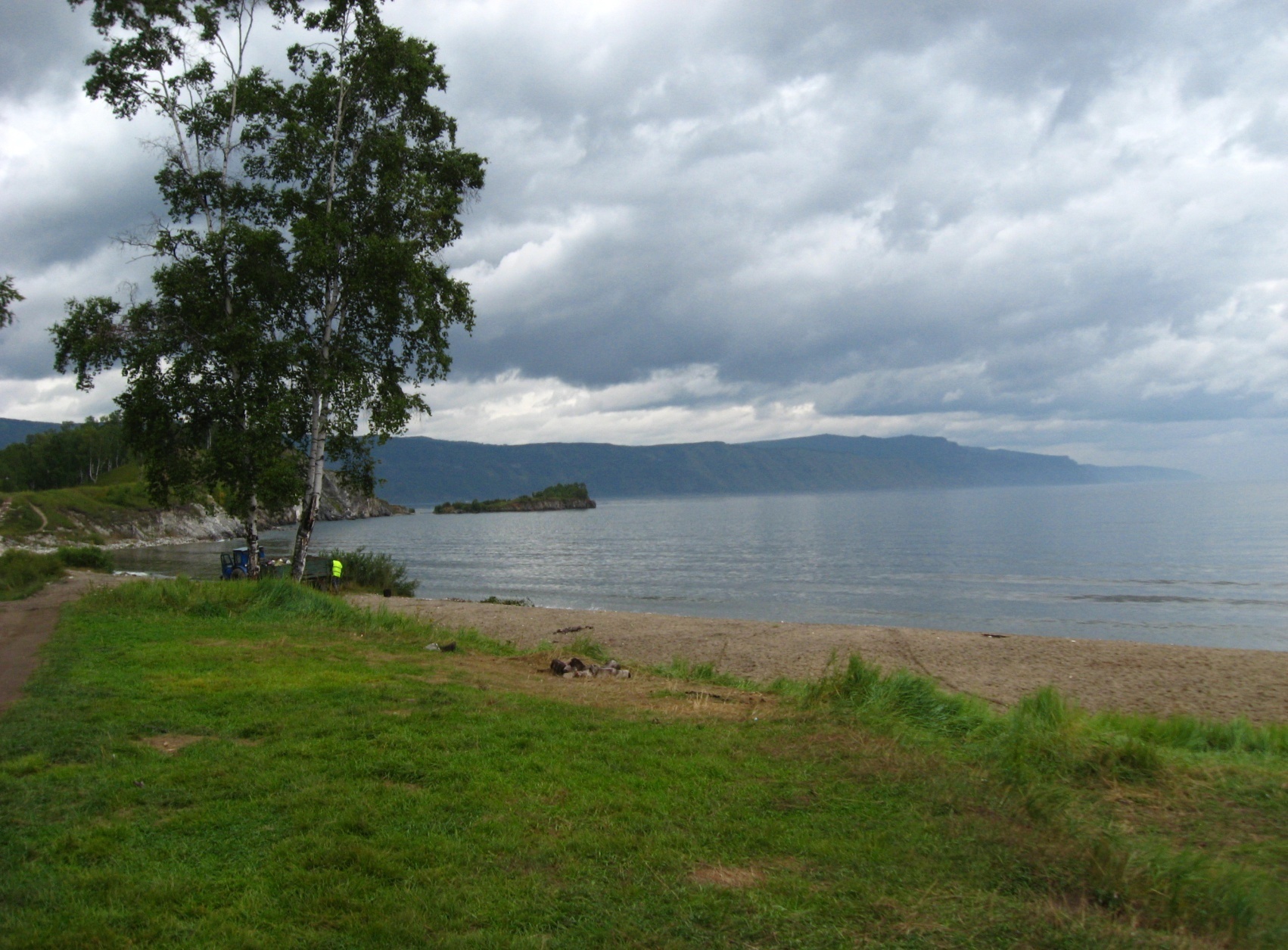 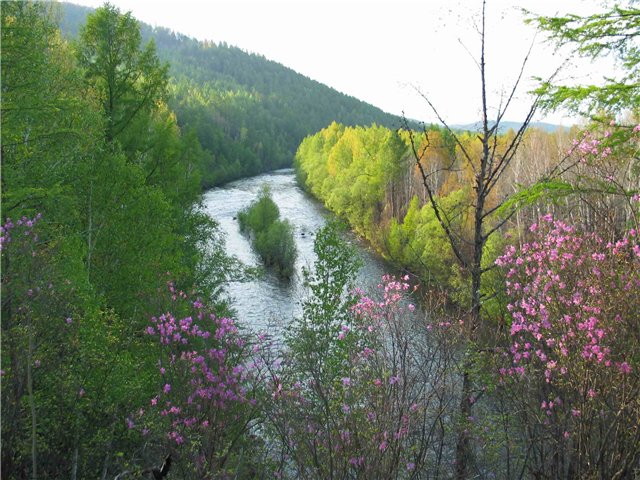 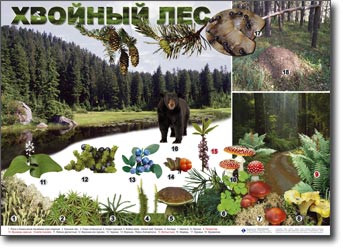 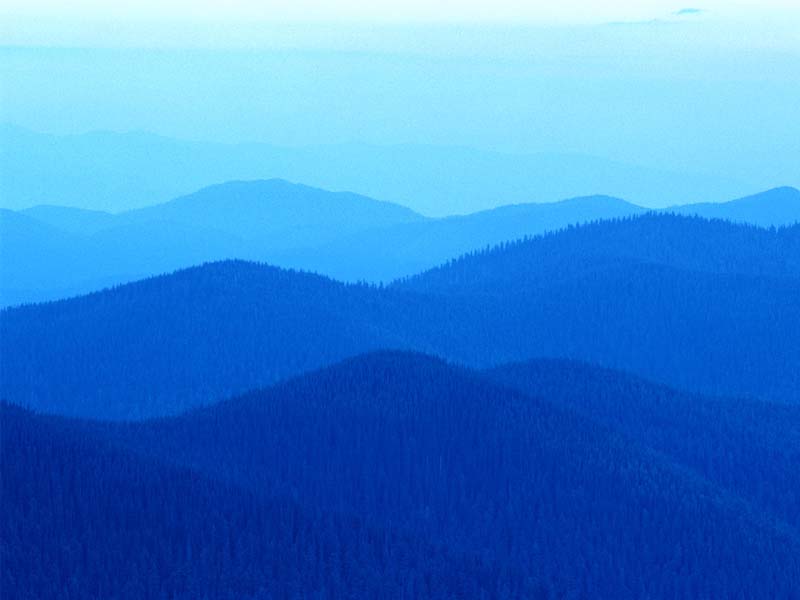 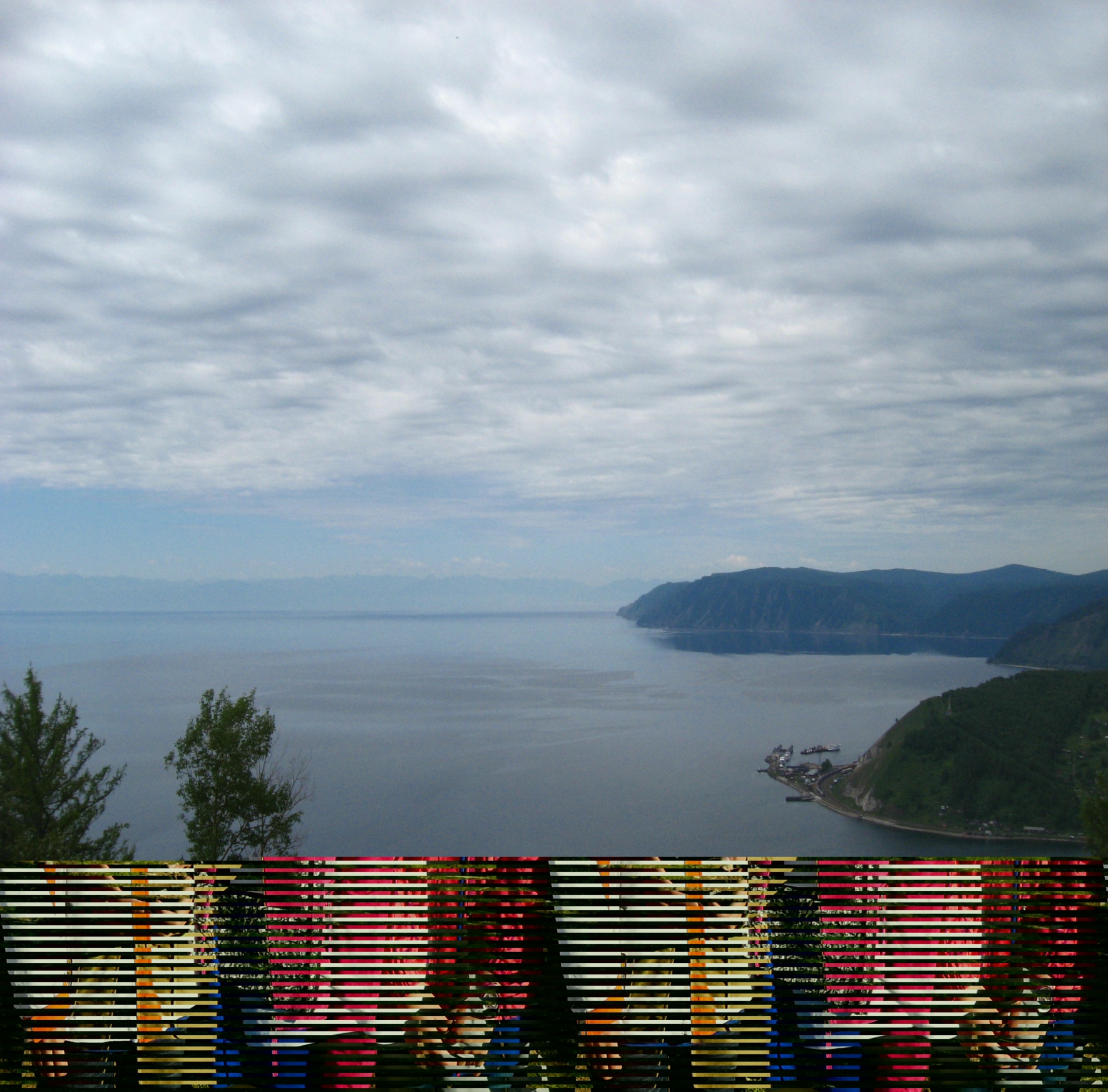 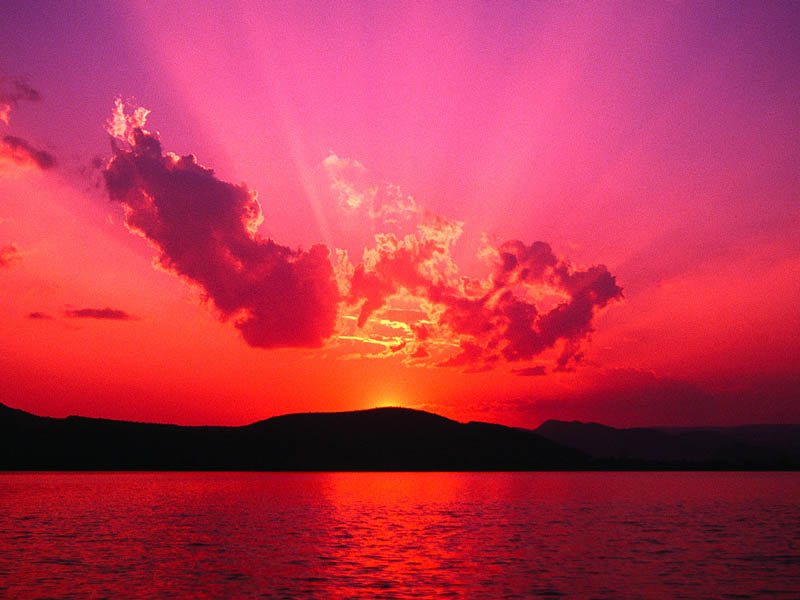 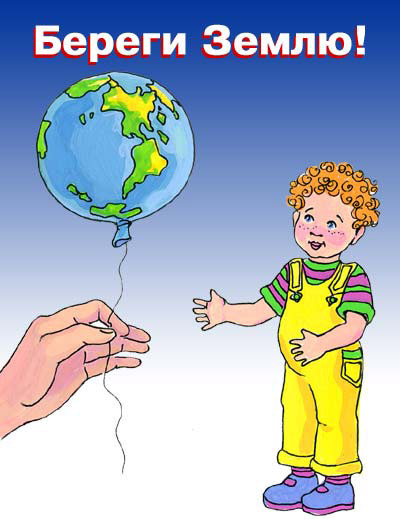